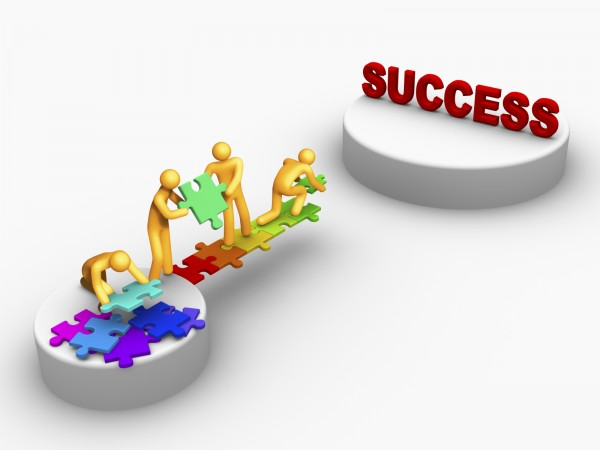 CGN 5000 . . . “Communication and Information Management”
What is it? When is it? Why is it?
WHAT is it?
CGN 5000 is an online course designed to familiarize you with the College of Graduate Nursing, its programs and processes.
There are no textbooks for this course—it is all self contained as an orientation to CGN.
The course provides valuable background information on how to succeed in your graduate nursing program—both campus based and in the distance format.
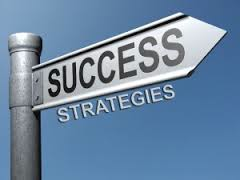 WHEN is it?
CGN 5000 is scheduled to open up 1 week prior to “Welcome Week” at WesternU.
We have you take this course prior to the start of the Fall semester because we feel it's important that you complete it before undertaking the academic rigors ahead of you. 
You will receive an email on your new WesternU email address with instructions on how to access this course the week before it opens!
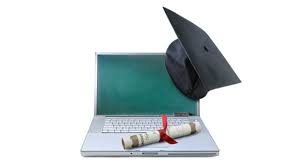 WHY is it?
It will help you assess the skills and identify the experiences you will bring as an adult learner and prepare you for certain clinical rotations and student roles.
Content:
Policies and procedures that affect students enrolled in CGN programs
Outcome competencies expected of CGN graduates
Teaching/learning strategies used in CGN's programs
Resources of Interest to CGN students
HIPAA (guidelines for handling the confidentiality of patient information)
FERPA (guidelines for handling the confidentiality of student information)
Keys to self-managed learning and time management
Identifying personal and academic obstacles to success 
Strategies to manage time and balance work-school-personal life
Remote library access and searches, and other resources
Distance learning tools/strategies
Writing skills and resources
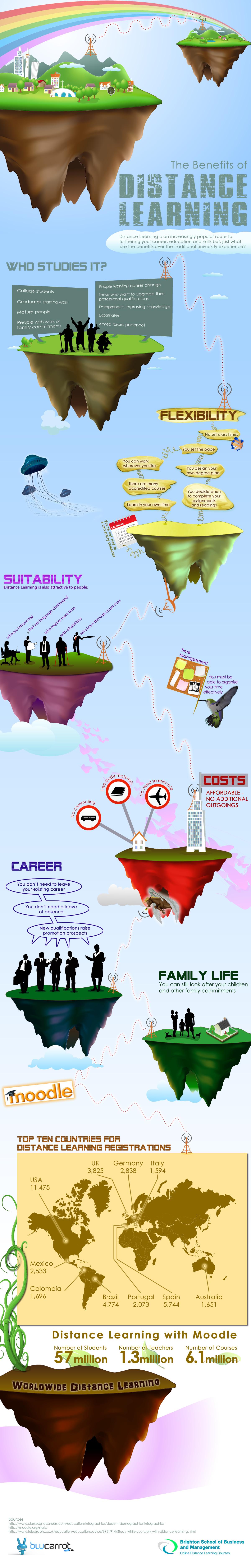 This and That . . .
The start and end dates of CGN 5000 are located on the CGN Academic Calendar (see CGN website under “Academics”)
All content must be completed and all elements passed in order to proceed to your Fall program
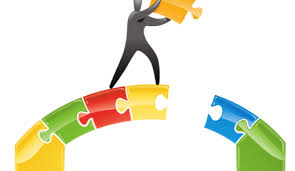 Good luck and WELCOME 
to the 
College of Graduate Nursing 
at 
Western University of Health Sciences!
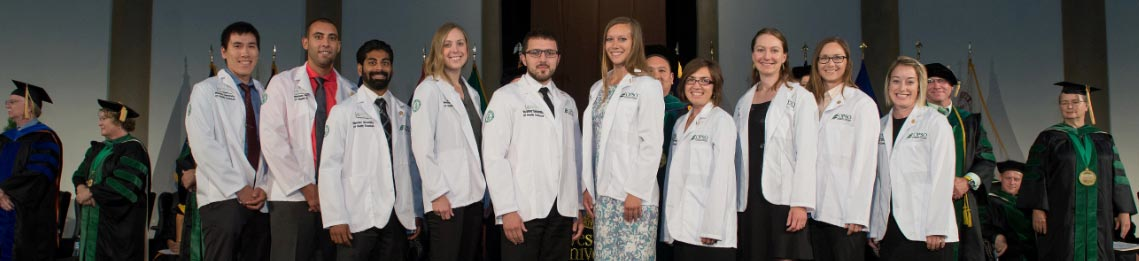